Гражданин. Учёный. Философ.(Место П. Флоренского в российской истории.)
Бобоха Елена, 8класс
НОУРО «Сормовская православнаям гимназия»
Детство
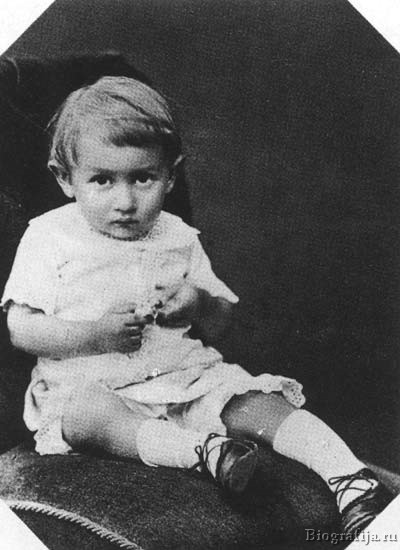 Па́вел Алекса́ндрович Флоре́нский
Дата рождения: 22 января 1882 
Место рождения: Евлах, Елизаветпольская губерния, Российская империя
Мать Флоренского происходила из знатного армянского рода Сапаровых. Ольга Павловна Сапарова — была при крещении названа Саломией (Саломэ — по-армянски); она — армяно-григорианского исповедания.
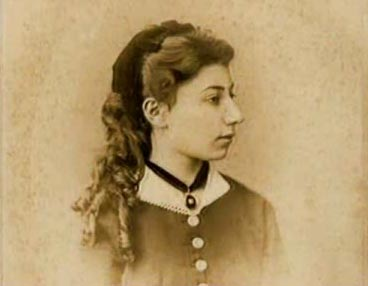 Отец Александр Иванович Флоренский— русский, происходил из духовного звания; образованный, культурный человек, не утративший связи с церковью и религиозной жизнью. Работал инженером на строительстве Закавказской железной дороги.
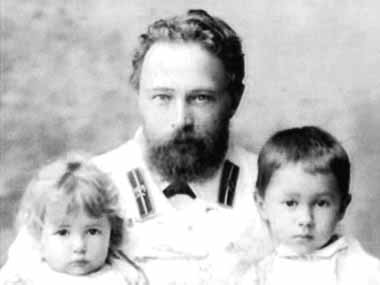 Брак Флоренских отличался удивительной гармонией, приоритет семейного начала над всем окружающим никогда не подвергался сомнению. Вслед за первенцем Павлом родились его сестры и братья: Юлия, Елизавета, Александр, Ольга, Раиса и Андрей.
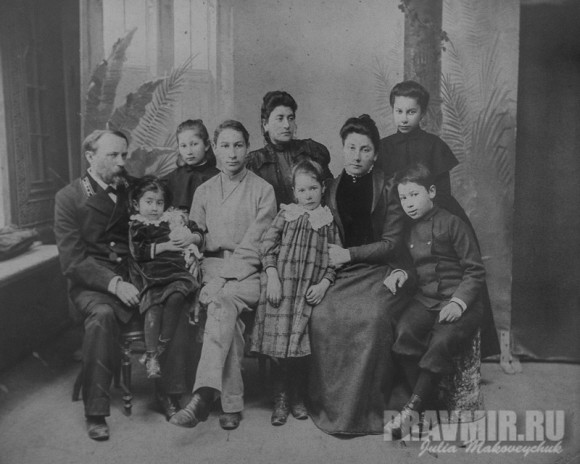 Закончив общеобразовательную  гимназию в Тифлисе, юноша едет в Москву поступать на математический факультет Московского университета, поскольку еще во время учебы в гимназии проявил незаурядные математические способности и склонность к теоретическим исследованиям в области природоведения.
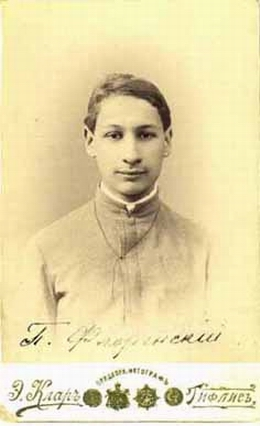 В 1904 году Павел Флоренский переселяется в Сергиев-Посад, теперь он студент духовной академии. Точные науки уступают место философии, религии и искусству.
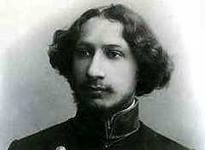 Павел Флоренский с женой Анной Михайловной, урожденной Гиацинтовой. 
Анна родилась и выросла в многодетной семье управляющего хозяйством помещиков Шиловских в Рязанской Губернии.
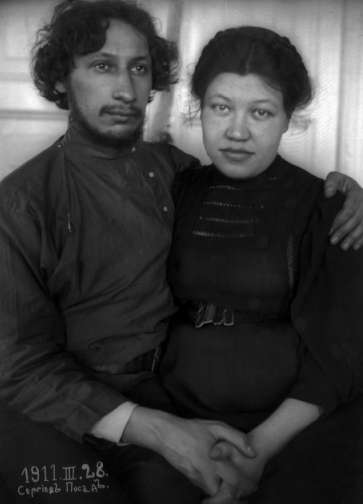 Дом в Сергиевом Посаде. А.М.Флоренская со своей матерью Н.П.Гиацинтовой и детьми (слева направо): Михаил, Ольга, Мария, Кирилл (стоит). Около 1928.
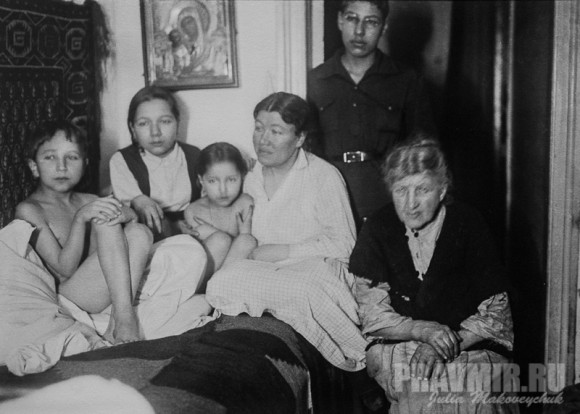 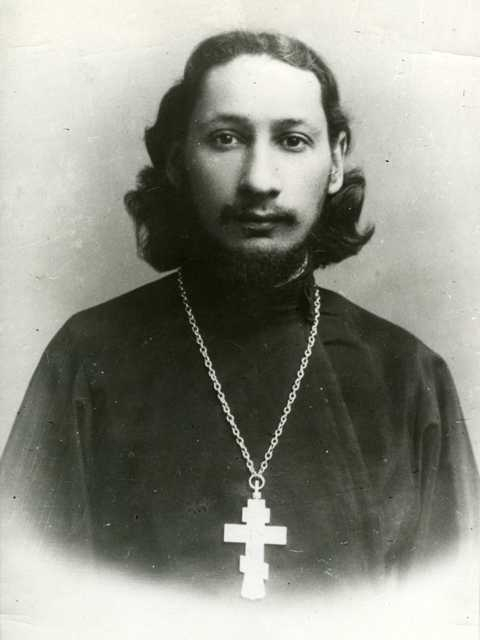 В 1911 году, вскоре после свадьбы, Павел принимает сан священника. В это время выпускник академии уже преподает в ней историю и философию, через год Флоренского назначают редактором академического журнала "Богословский вестник", а еще через два увидит свет его книга "Столп и утверждение истины".
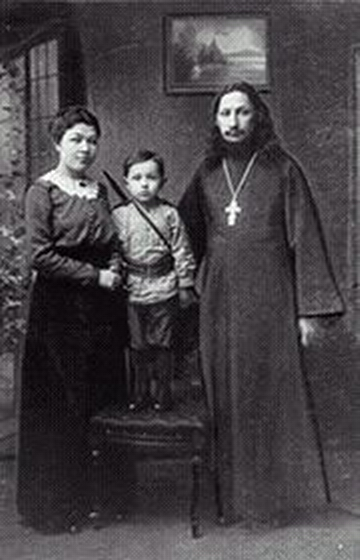 Круг его обязанностей чрезвычайно широк. В течение трех лет он работает в Комиссии по охране памятников искусства и старины Троице-Сергиевой лавры и одновременно пишет работу «Троице Сергиева лавра в России»
В 1918 году Флоренский возглавляет комиссию по охране памятников Троице-Сергиевой Лавры. Отец Павел предпринял наивную попытку убедить власти, что Лавра величайшая духовная ценность и не может сохраниться как мертвый музей, без монахов и богослужения, но эти слова, конечно, не были услышаны. Богослужение в Лавре было запрещено. А 20 апреля 1920 года Троице-Сергиеву Лавру закрыли, но вместе со своими соратниками Флоренский успевает составить опись главных шедевров
Участники совещания тайно проникли в Троицкий собор, где, прочитав молитву у раки с мощами Преподобного, отделили с помощью копия главу святого, которую заменили головой погребённого в лавре князя Трубецкого. Главу преподобного Сергия Радонежского временно поместили в ризнице. Вскоре граф Олсуфьев переместил Главу в дубовый ковчег и перенёс к себе домой (Сергиев Посад, улица Валовая). В 1928 году, Олсуфьев, опасаясь ареста, закопал ковчег у себя в саду.
Ссылки отца Павла
В 1928 году Флоренского ссылают в Нижний Новгород, там Павел Александрович три месяца работает в радиолаборатории, по крайне мере, так считают его родственникиБлагодаря усилиям друзей и родственников Флоренский возвращается в Москву, но ненадолго. В феврале 1933-ого снова арест, а затем 10 лет заключения. .
Оказавшись на Дальнем Востоке, он не прекращает научную деятельность, правда уже под конвоем. Он занят проблемами строительства в условиях вечной мерзлоты, вскоре по методу разработанному Флоренским и его соратниками Каптелевым и Быковым будут строить северные города – Норильск, Сургут, Салехард.
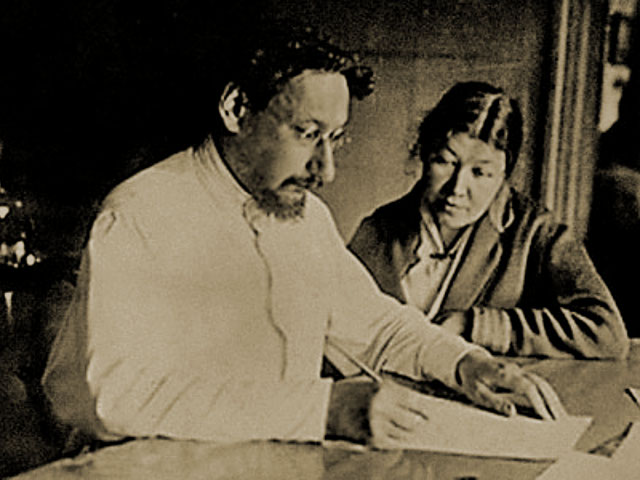 В 1934 году Павлу Флоренскому разрешили свидание с женой и тремя детьми – Марией, Михаилом и Ольгой. Это была последняя встреча с родными. Семья еще не успела уехать, а отца Павла под конвоем отправили в другой лагерь особого назначения.
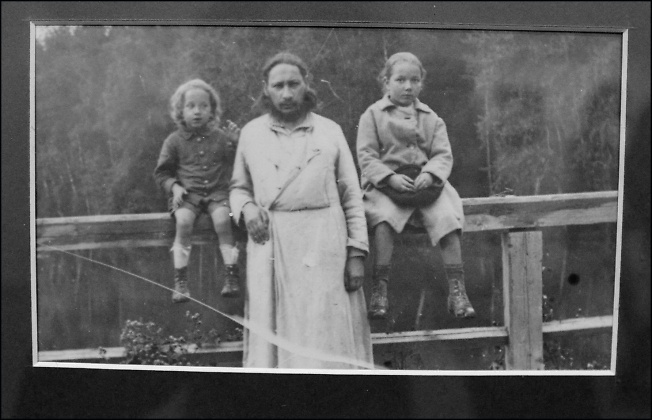 23 октября 1934 года Флоренского этапируют на Соловки. Письма – единственный способ общения с семьей, в них он сожалеет о том, что пришлось оставить работы на БАМе. На Соловках Флоренский занимается добычей йода, делом для него совершенно новым. В своих письмах он присылает рисунки тех водорослей, которые изучал.
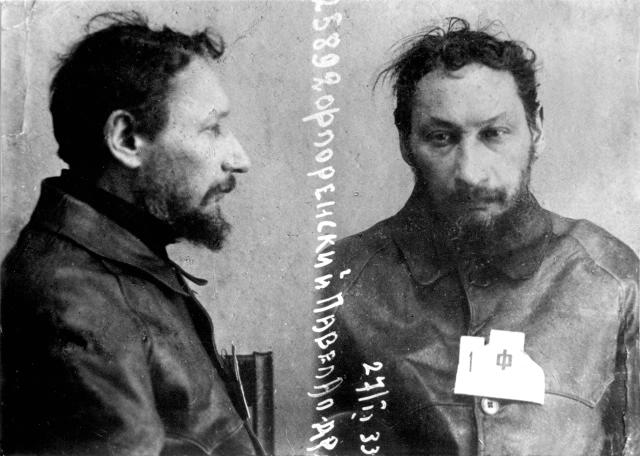 Ученому в рясе не оказалось места в советском государстве. Из обвинительного заключения по делу №2886: «Флоренский Павел Александрович, профессор богословия, служитель культа, поп, выходец из знатной дворянской семьи, по политическим убеждениям крайне правый монархист, автор печатных трудов по богословию, в которых откровенно выражены его монархические убеждения».
Мученическая смерть отца Павла
По одной из легенд в день смерти Павла Александровича заключенные Соловков стали на колени, они отдавали дань уважения гениальному ученому и настоящему человеку. Труды Флоренского как врага народа оказались под запретом, его не разрешалось цитировать, на него нельзя было ссылаться. 25 ноября 1937 года Флоренский был вторично осужден – «без права переписки». В те времена это означало смертную казнь. Официальная дата кончины - 15 декабря 1943 года,  первоначально сообщенная родственникам, оказалась вымышленной.
Смерть Флоренского породила десятки легенд. Согласно одной из них, он не был расстрелян, а умер от голода на Соловках, отдавая свой паек другим з/к - литераторам, режиссерам, священникам…
Родственникам удалось добиться реабилитации Флоренского только в 1958 году и еще тридцать лет потребовалось, чтобы узнать точную дату его смерти. Полвека спустя после его убийства семье из архивов госбезопасности передали рукопись, написанную в тюрьме: «Предполагаемое государственное устройство в будущем» - политическое завещание великого мыслителя.
Свидетельство о смерти: «Гражданин Флоренский Павел Александрович умер 8 декабря 1937 года, возраст 55 лет, причина смерти – расстрел».
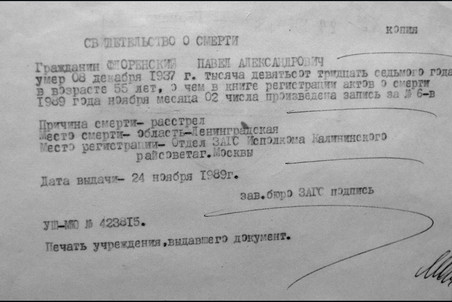